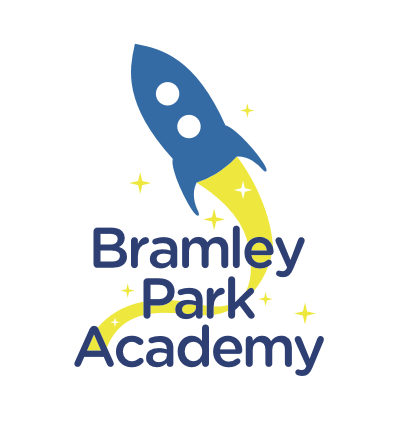 Year 3Autumn 2Inside the Human BodyCurriculum Driver: SciencePSHCE
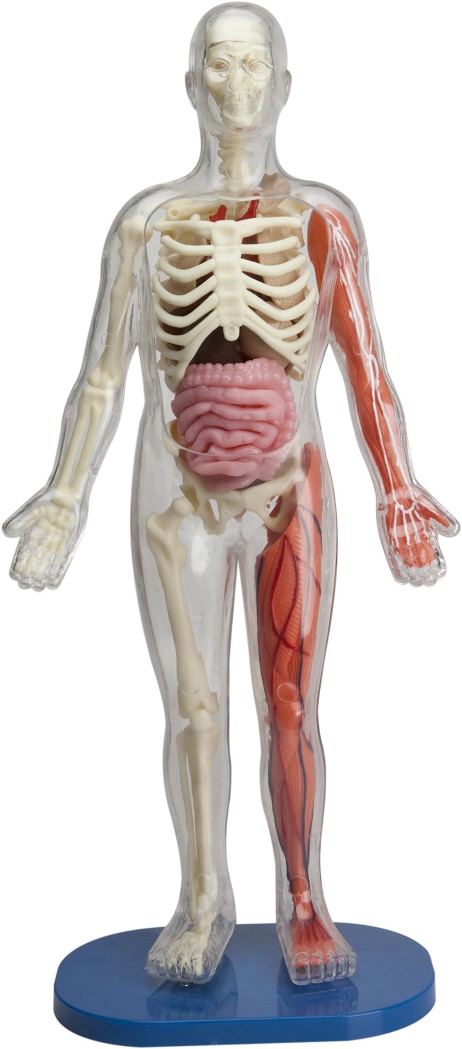 Create  Explore  Discover
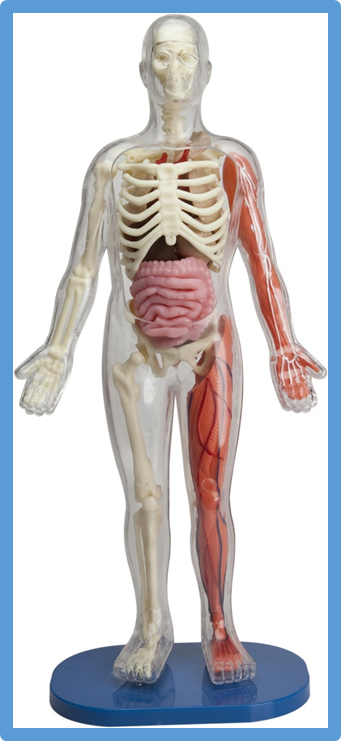 Year 3Autumn 2 - Inside the Human Body Key Curriculum Driver: ScienceOther Curriculum Areas: PSHERationale: Inside the human body will provide the opportunity for children to explore nutrition, the transportation of water and nutrients in the body, and the muscle and skeleton system of humans and animals. In addition, children will explore the human digestive system, human teeth and circulatory system and compare them to other living things as stated in the National Curriculum. By the end of this topic, most children will have:  The ability to think independently and raise questions about working scientifically and the knowledge and skills that it brings. • Have confidence and competence in a full range of practical skills, taking the initiative in, for example, planning and carrying out scientific investigations. • Excellent scientific knowledge and understanding which is demonstrated in written and verbal explanations, solving challenging problems and reporting scientific findings.• High levels of originality, imagination or innovation in the application of skills.• A passion for science and its application in past, present and future technologies.Children’s knowledge will be shown by:Extended Writing:A persuasive textNon Chronological Report
Information leafletsPoetryPurposeful Outcome – Produce an information leaflet about how the heart works on Google classroom.
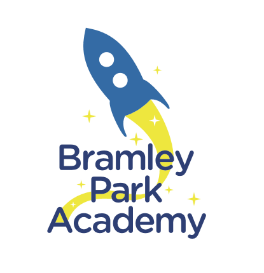 Create  Explore  Discover
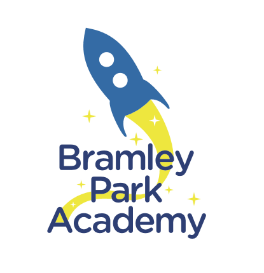 Year 3Autumn 2 – Inside the Human BodyChris Quigley Milestones Covered
Create  Explore  Discover
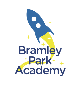 Topic Overview
Topic Outcome

To understand about healthy lifestyles and your insides.
Topic Hook

Interactive workshop on  Learning all about how the teeth work.
Title: Inside the Body

Curriculum Driver: Science
_____ Coverage (Main Focus)
Begin topic with a visitor from Thackray museum (if available) if not teacher will run workshop showing children how the different teeth work using interactive resources.
Science - Understand what the healthy foods are and the different food groups. 
P.E – set up fitness circuits to make comparative fair tests. 
Science – create a variety of science experiments to investigate teeth in coco cola and the effects. Children to record the results and investigate and compare results. 
Investigate ‘How the heart works’ – link to fitness circuits. How does the heart pump blood around the body? How does it work? Investigate and report on findings. Produce a Google slide for classroom.
Comparing healthy and unhealthy foods – can you create healthy snack that improves the unhealthy foods we eat. Report the findings and present new snack. 
Compare two different fitness circuits and report on the results for which one is better and why.
PSHCE – promoting healthy lifestyles. Children to try healthy snacks and report on their like/dislike of the food. 
Science – naming / identifying different parts of inside the body. What are they used for? Why do we need them? 



Children’s own research of the 
Inside the body. What can you 
Find out? What do you know?

Healthy eating poster / persuasive 
Poster for a healthy lifestyle.
Free Writing Stimulus
Extended Writing Genres and Activities


English - Persuasive writing for promoting a healthy lifestyle and diet.
Trips and Experiences

Special visitor from Thackray museum. (if available) if not will run in classroom.
Other subject Coverage
P.E – fitness circuits (investigating how the heart pumps blood around the body and what changes happen when we exercise. 

Art – create whole class body (including internal organs). Children to create different parts of the body and all come together. 

History – Florence Nightingale. How medicine and operations have changed over time. What we knew about the body in the past compared to now.
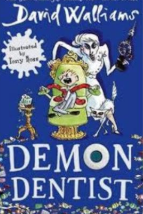 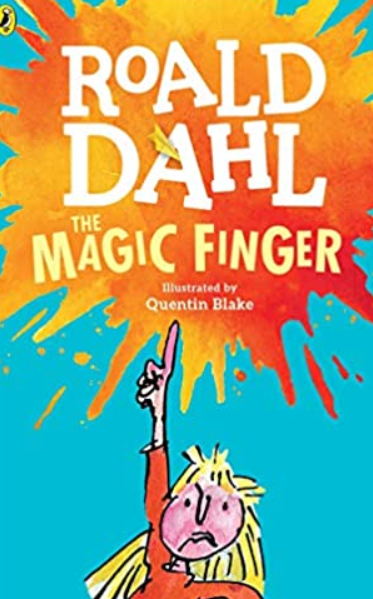 Linked Texts
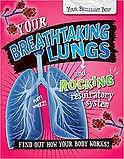 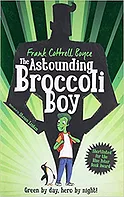 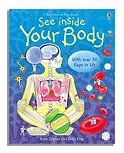 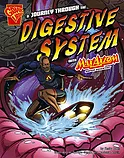